Lesson 9.1
Goal:  The learner will use a vector to translate a figure.
Preimage:  the original figure
Before
Name vertices or endpoints with capital letter, A
Image:  the moved or changed figure
After
Name with original capital letter and apostrophe, A’
Vocabulary
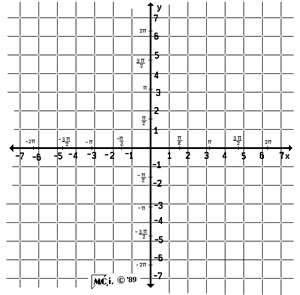 Check it out.
Add/Subtract from x to move right/left
Add/Subtract from y to move up/down
How to write a translation rule.
Isometry:  a transformation that preserves length and angle measures.	
Preimage and image are congruent.
What’s the rule for the translation?
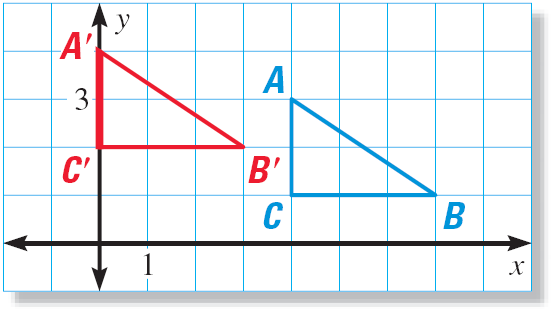 Is translation an isometry?
Isometry
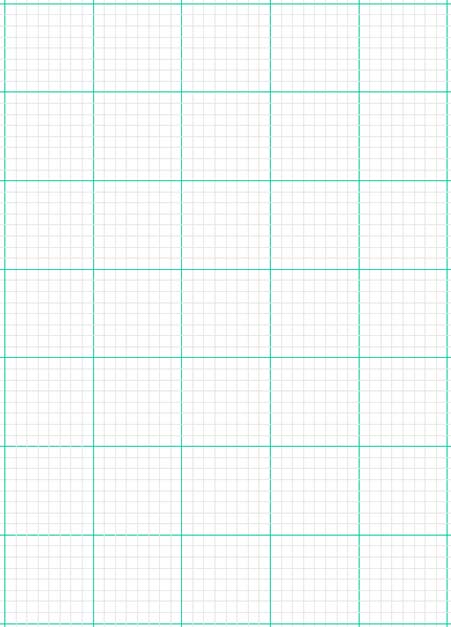 G
2 units up
Vertical 
component
What’s your vector Victor?
F
4 units right
Horizontal component
B
C
Write the component form.
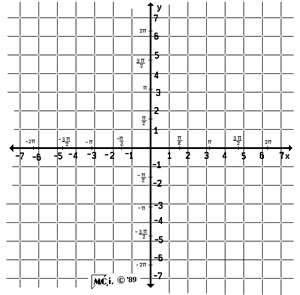 Translate This.
A boat heads out from point A on one island toward point D on another. The boat encounters a storm at B, 12 miles east and 4 miles north of its starting point. The storm pushes the boat off course to point C, as shown.
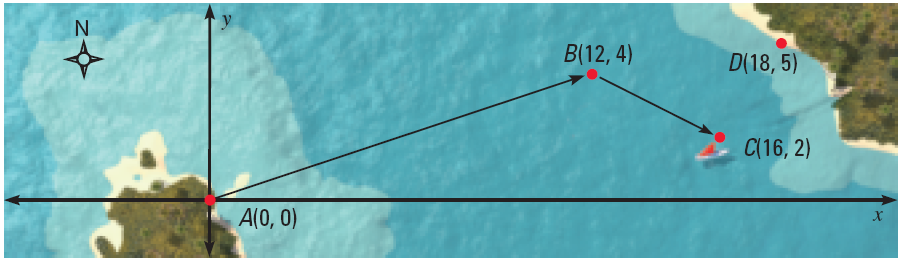 P. 576 #3, 5, 7, 9, 12, 13, 15, 16, 18, 19, 28, 35, 36, 37
Assignment